Relatório de
Atividades
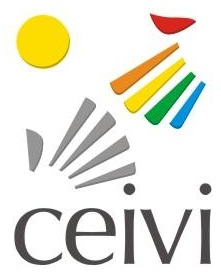 ABRIL
2019
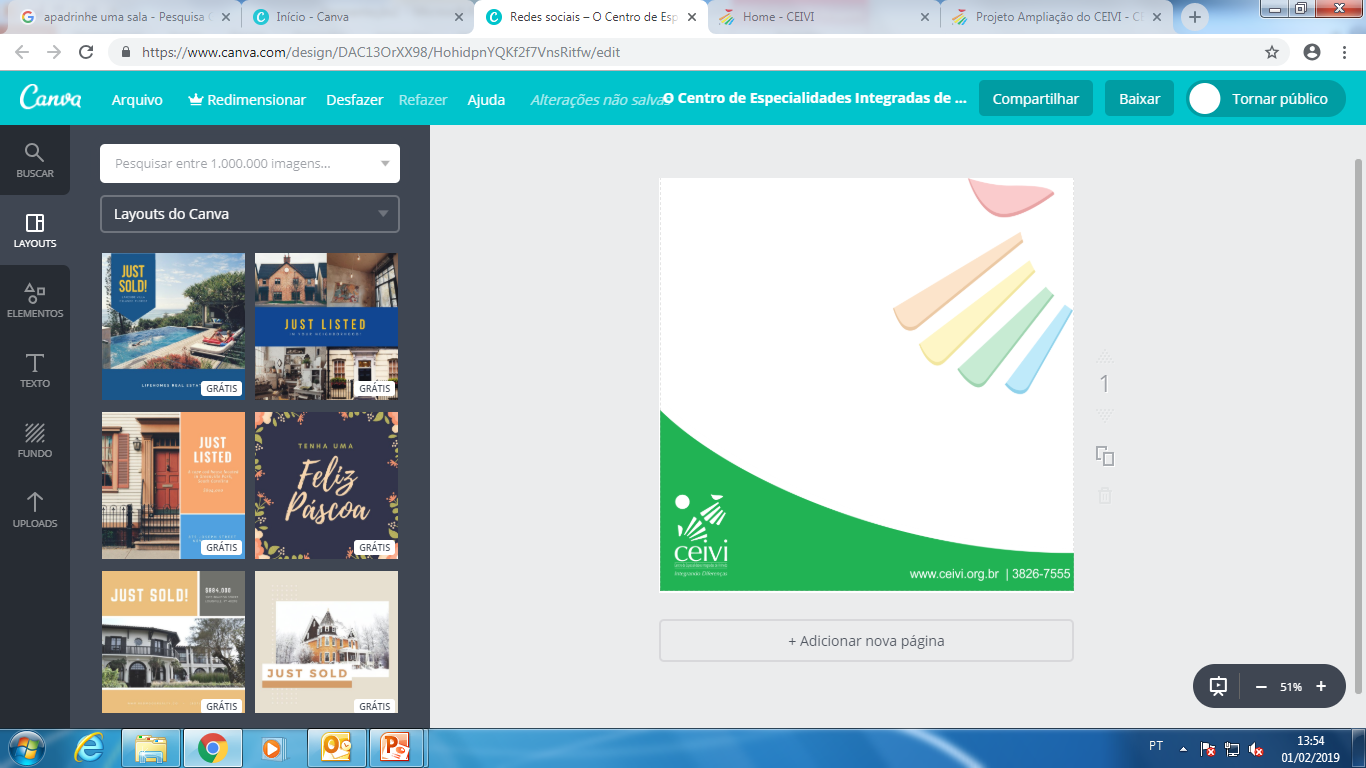 Governância Institucional
Tomada de reuniões com a Secretaria de Saúde para atendimento da Lista de Espera;
 Reunião com Sr. Prefeito Municipal e  Vereadores com a Comissão de Acessibilidade;
 Reunião com a Gerente dos Projetos de Média Complexidade da Secretaria de Assistência Social;
 Cadastro para o Premio “Melhores ONGS”;
 Evento “Jantar italiano: organização, patrocínios, venda de convites.
Reunião de Diretoria para avaliação do Evento e outros assuntos do CEIVI.
Renovação de CEBAS do CEIVI no Ministério da Assistência Social com validade até 2021;
32  reuniões de equipe
Participação do CEIVI nos Conselhos de Assistência Social , Pessoa com Deficiência, Educação e Criança e Adolescente; 
Organização do evento Mercatto e Saldão Solidário;
Acompanhamento da obra de ampliação;
Elaboração da Prestação de Contas “Selando Parcerias” PMV;
Reunião Mensal do grupo gestor; 
Elaboração do Relatório Anual/2018;
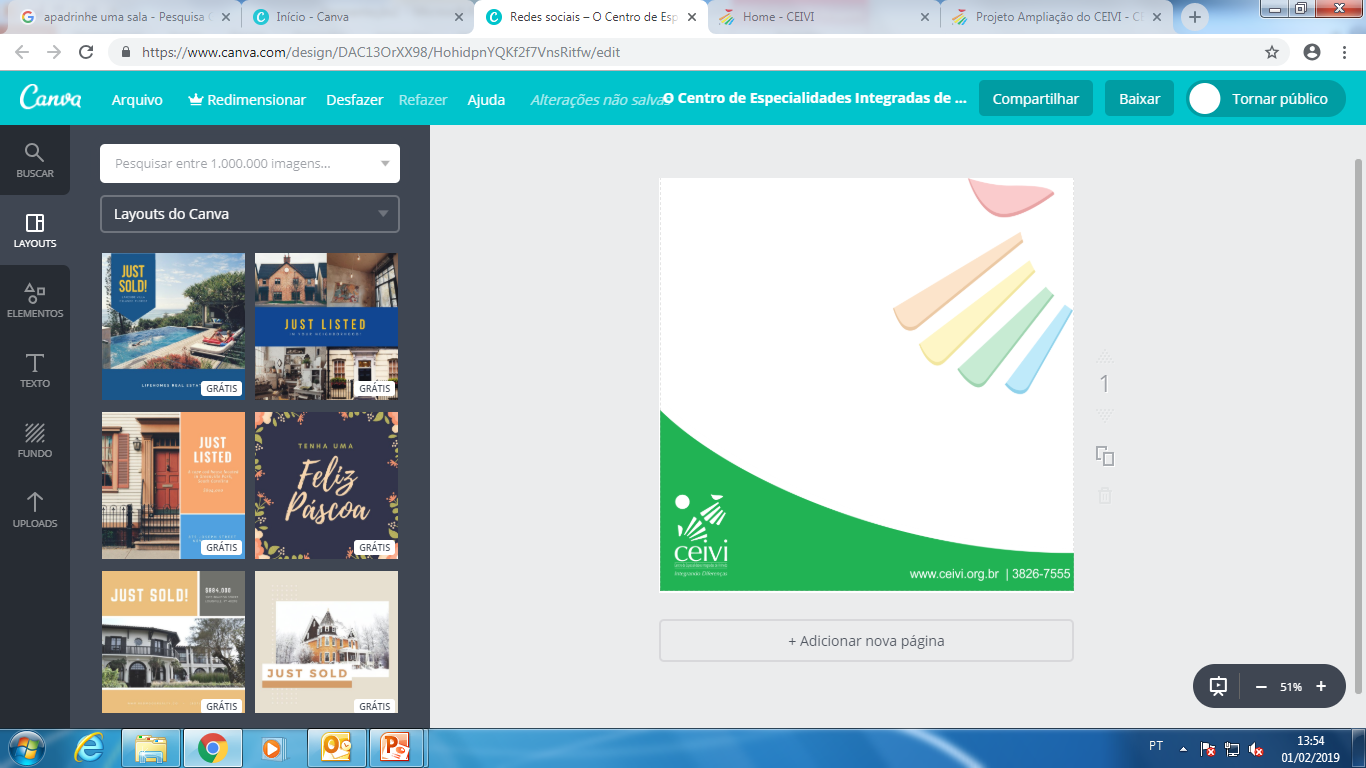 VISÃO
    Ser Agente de Metodologias Inovadoras com bases científica para o atendimento das pessoas  com Deficiência Intelectual e TEA (Transtorno do Espectro Autista).
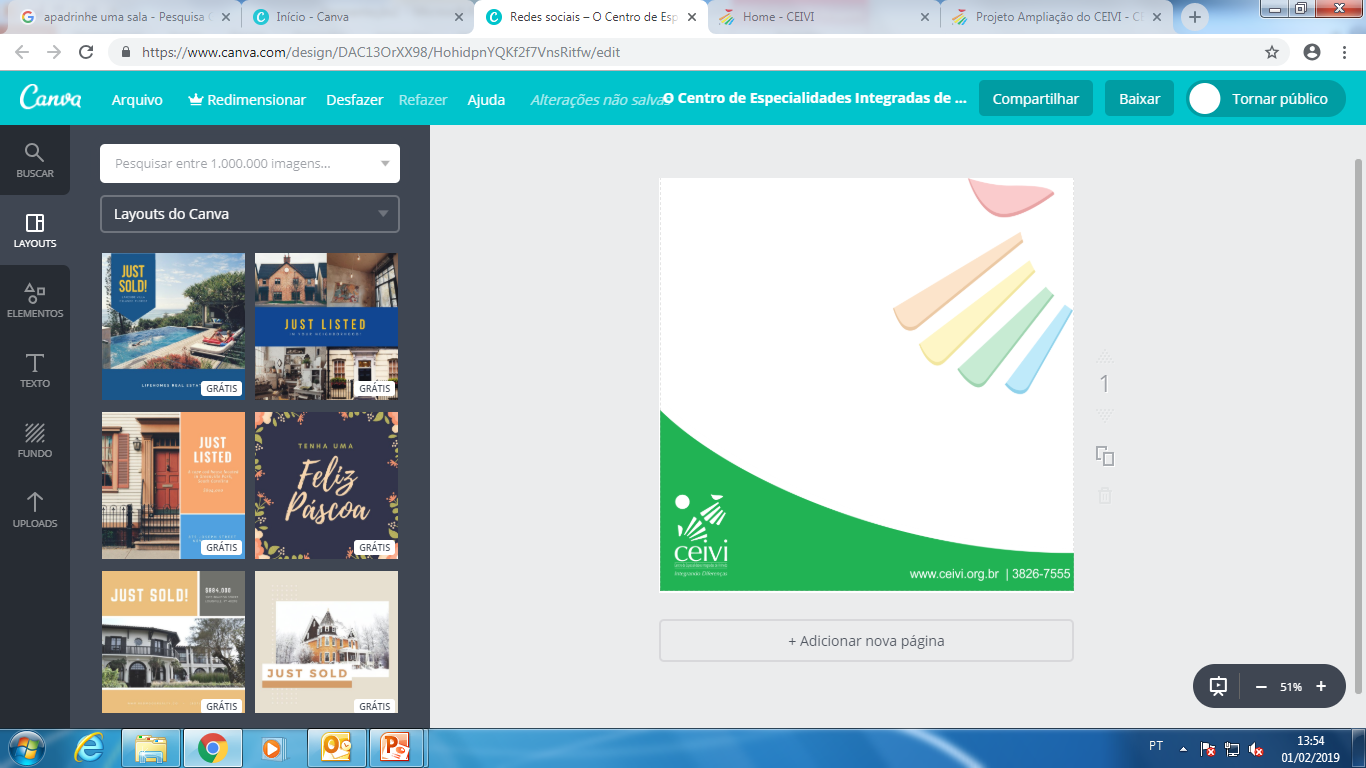 Coordenaria de Atendimento e Garantia de Diretitos
Atendimento/Serviços Prestados
Dados Gerais:

291 pessoas beneficiadas;
             137 pessoas com deficiência;
             154 famílias;
2.868 atendimentos realizados de Habilitação e Reabilitação;
392 atendimentos as Famílias:
03 atendidos desligados;
03 novos atendidos ;
85% de frequência nos atendimentos 
(sem as faltas justificadas esse número alcança 90%);
79 lista de espera para atendimento;
33 documentos expedidos;
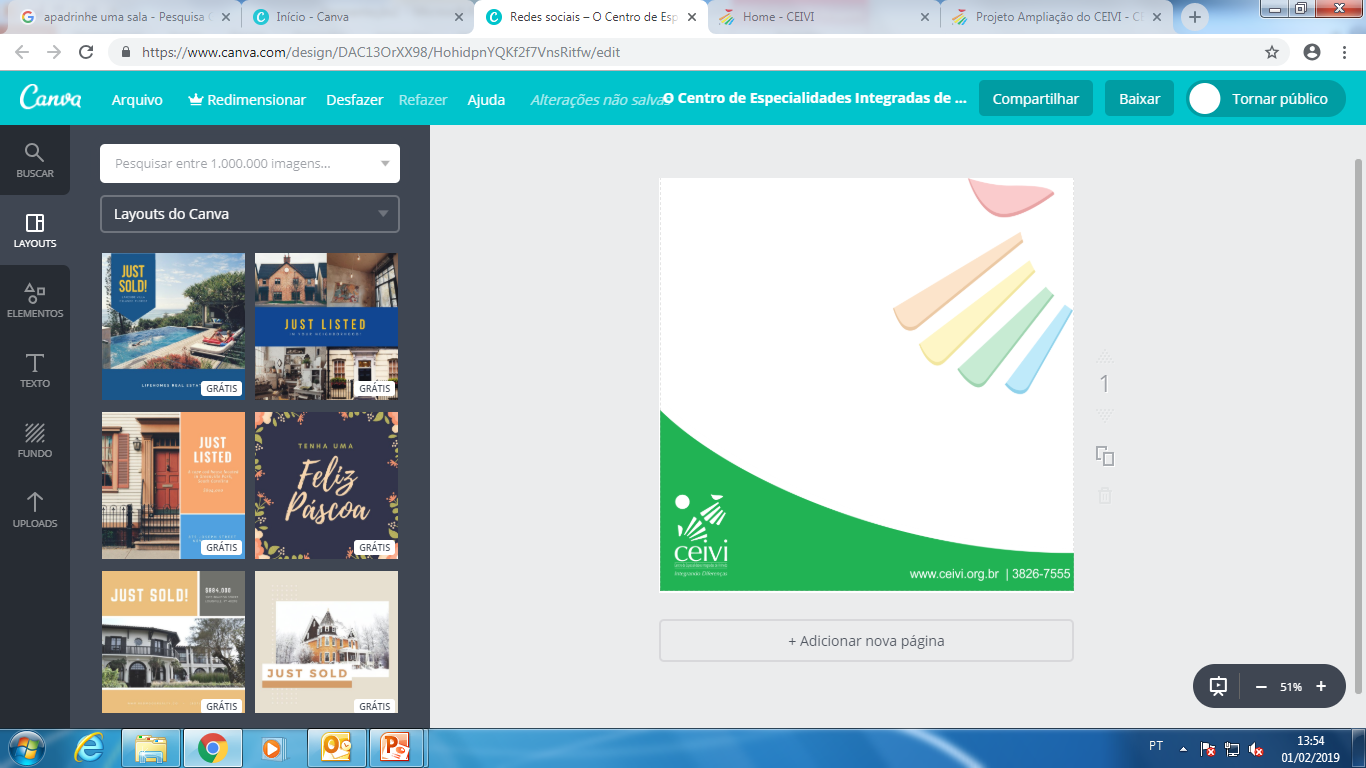 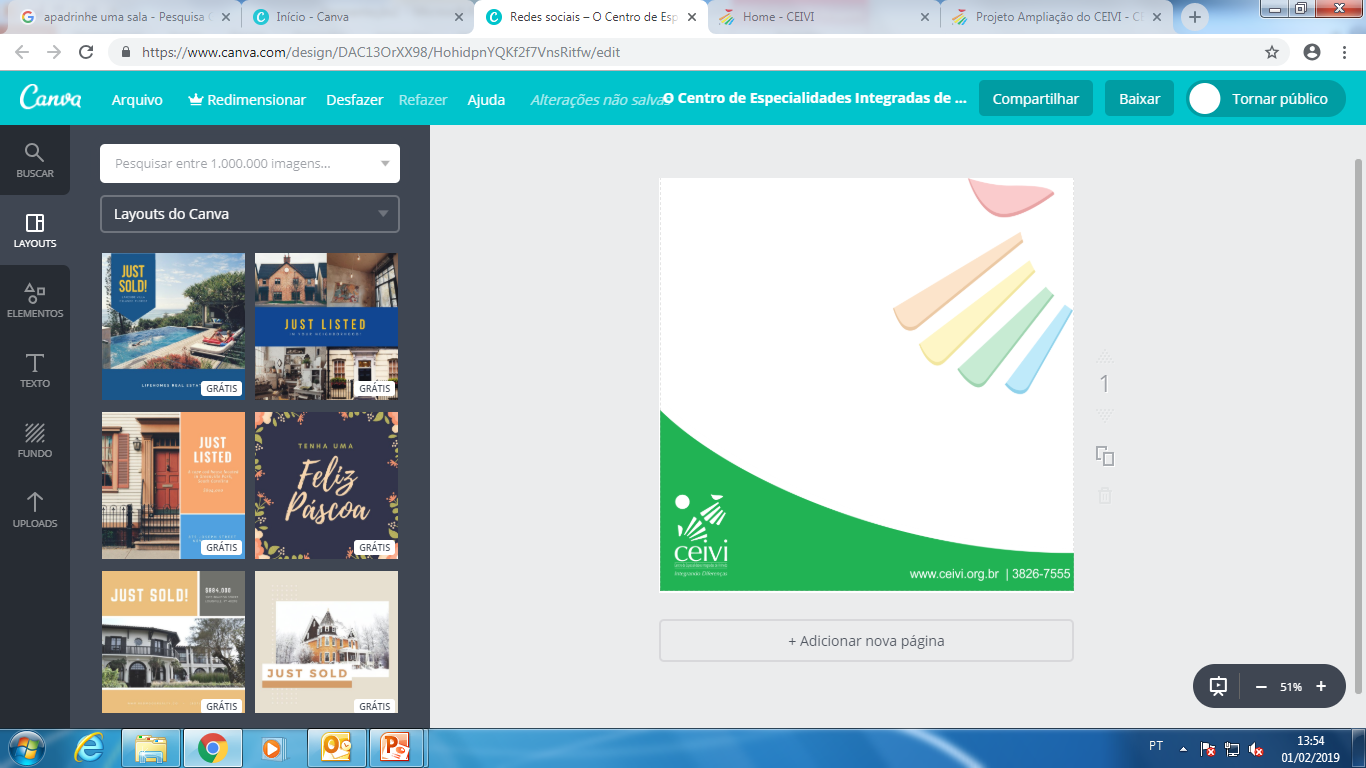 Áreas de Atendimento à Deficiência/TEA
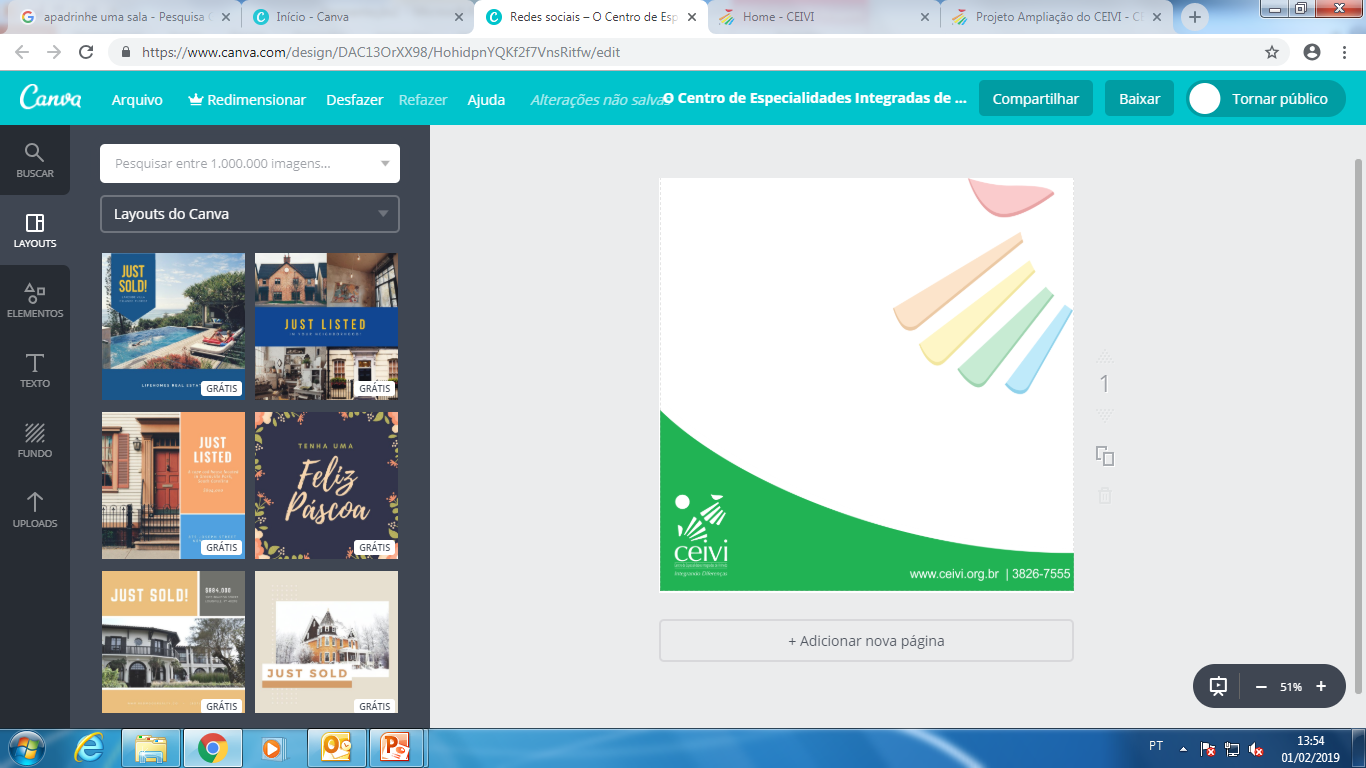 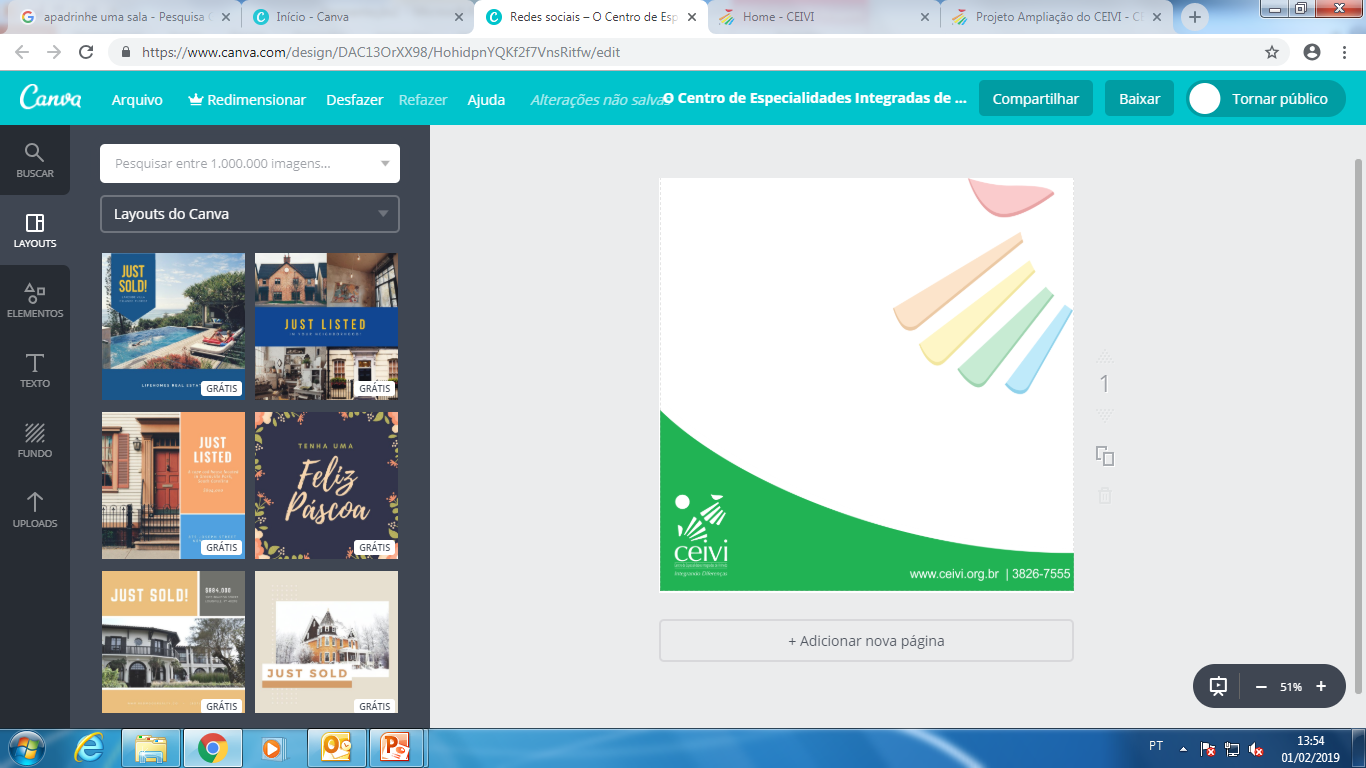 Áreas de Atendimento à Família
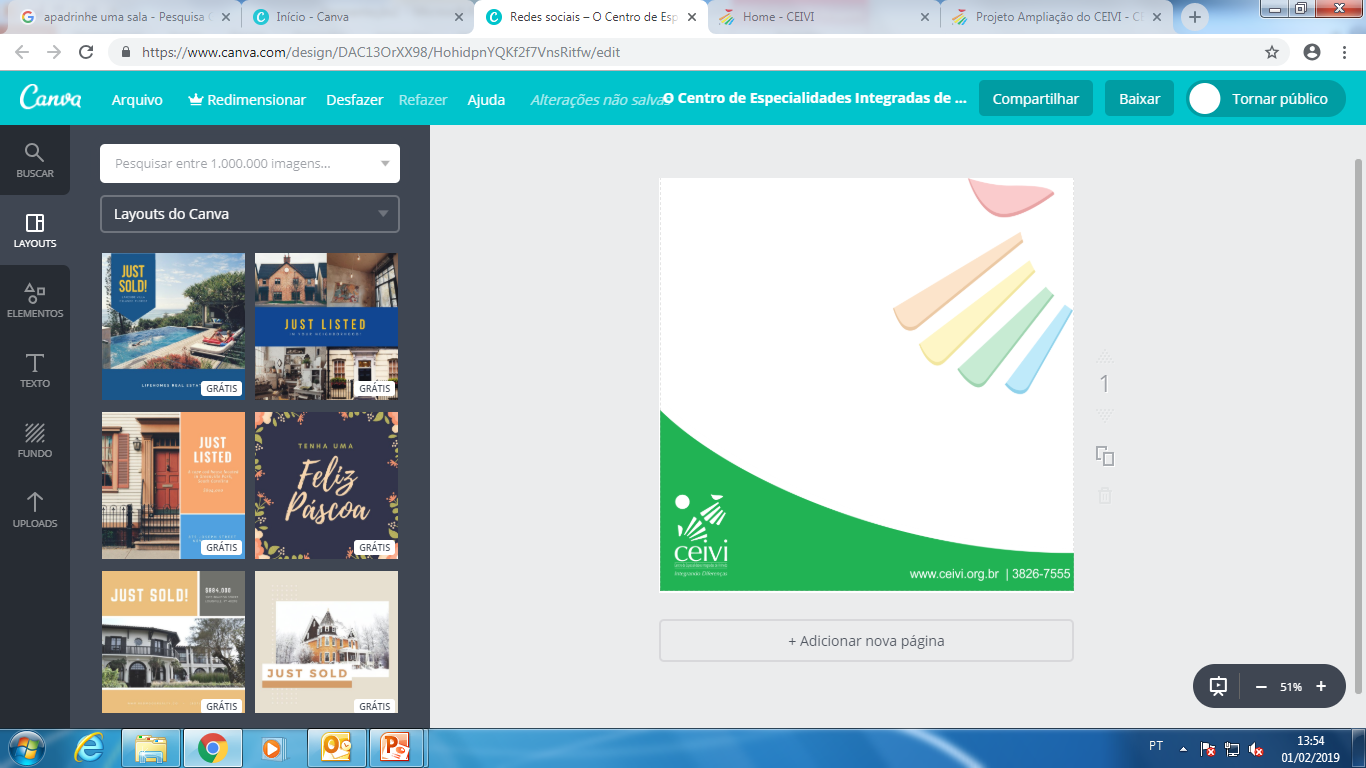 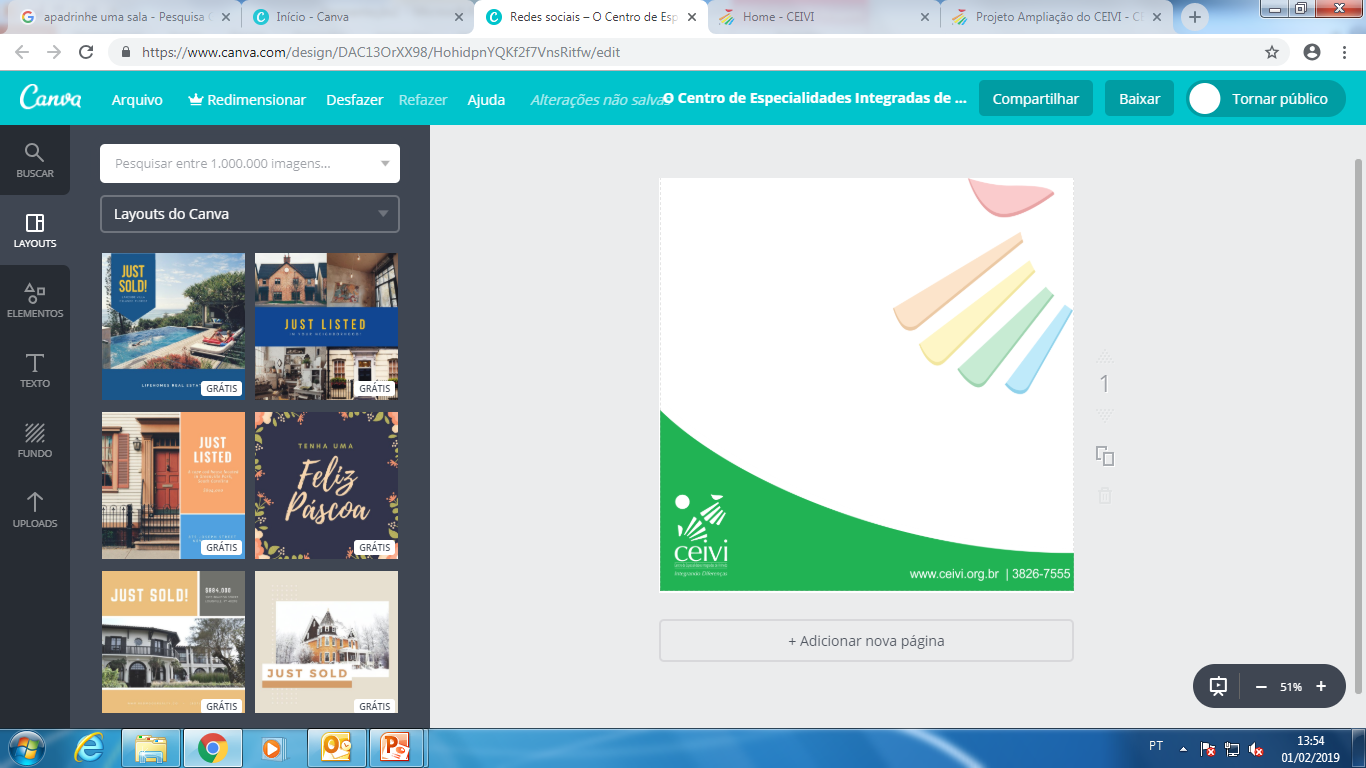 Serviços Oferecidos
Diagnóstico e Avaliação Clínica:
Atividades: 
-     12 Fechamento de diagnóstico (9 Elegíveis; 3 Não Elegíveis); 
-      4 triagens médicas;
7 acolhimentos para os casos iniciando a triagem;

Estimulação e Reabilitação:
-      114 Atendidos 
Atividades: 
-Orientação as famílias sobre condutas em domicilio;

Atenção ao Escolar:
-      101 pessoas  atendidas inclusas;
Atividades: 
07 Orientações realizadas aos professores;

Prevenção:
23 Atendidos no Mês;
Atividades: 
50 de ações realizadas (contatos, orientações, etc);

Vivências
13 atendidos

Empregabilidade:
-     13 Atendidos 
Atividades: 
12 ações realizadas  (Reunião inicial/Orientações/contatos);
01 Orientação especifica a família de demitido sem condições de permanecer no processo:

* O mesmo atendido pode se beneficiar de mais de um serviço;
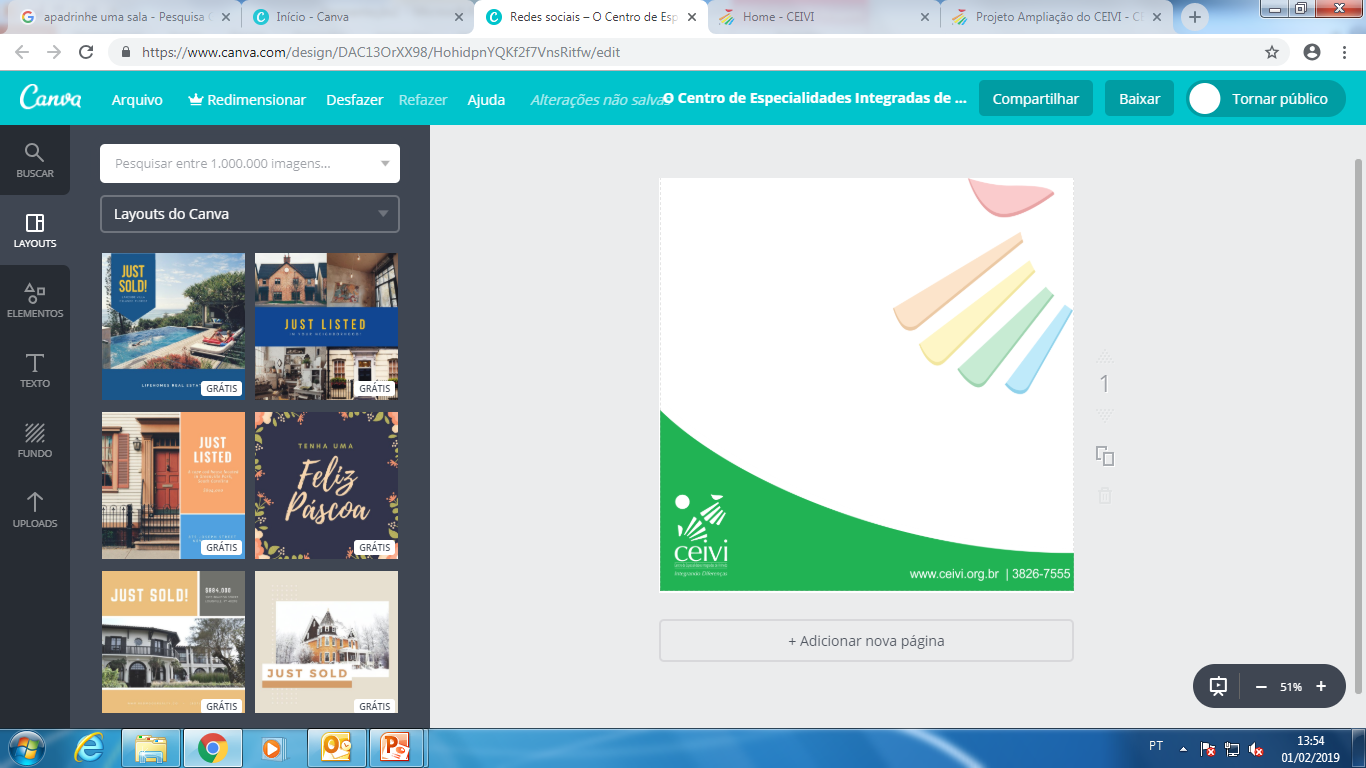 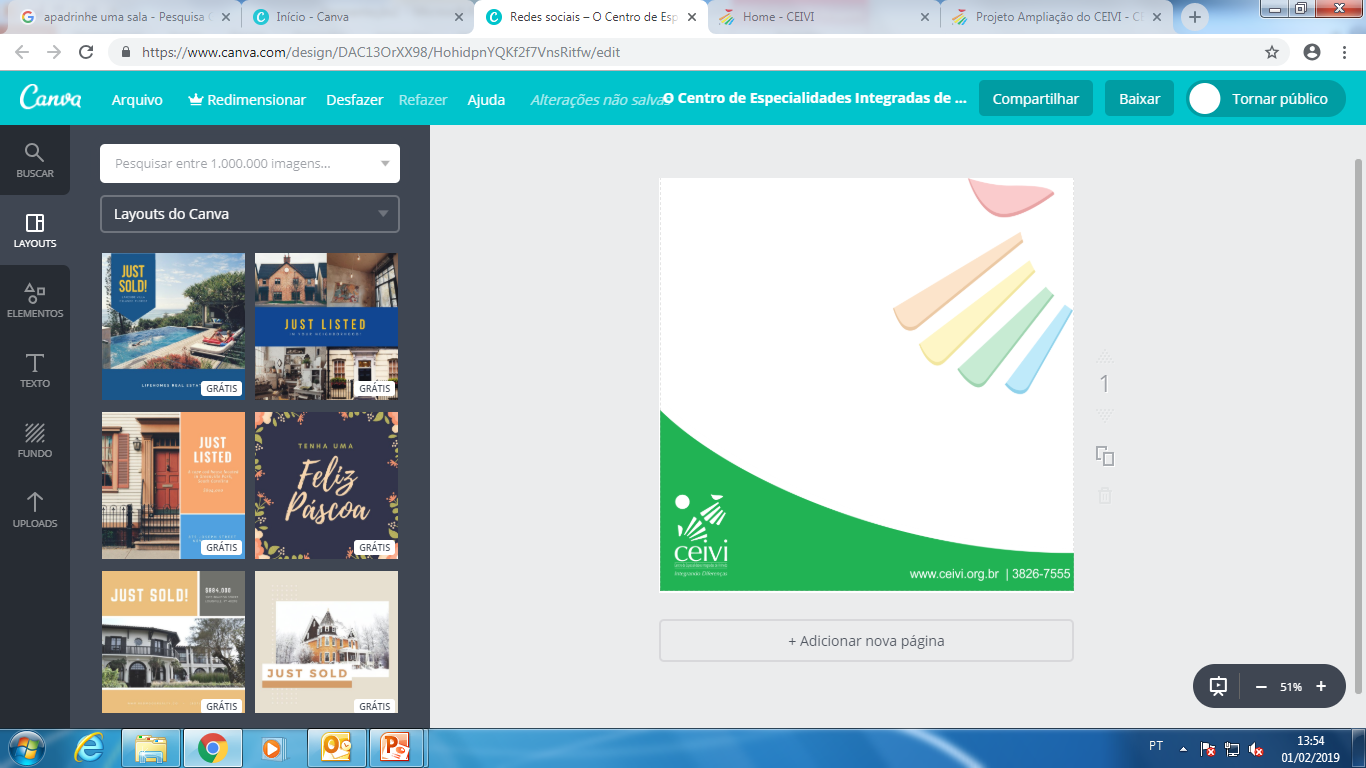 Contratação/Demissão:
     1 demissão: Operadora de telemarketing

Benefícios/Funcionários:
Cartão refeição - 26 
Cartão Alimentação - 6
 UNIMED – 11
 Uniodonto - 20
 Auxílio Creche -  4

Capacitação:
Serviço de Família – 2 psicólogas e 1 Assistente Social - Seminário Dialogo em Redes e Prevenção – Um Papel de Todos;
Auxiliar Administrativo – Excel do Básico ao avançado; 
Fisioterapia: - 2 profissionais – 2ª Jornada Pediatherapies: Atualizações em Neuropediatria;
Terapia Ocupacional: Módulo de certificação de Integração Sensorial; 

Orientações/Intercorrências  funcionários: 25
Gestão de Pessoas
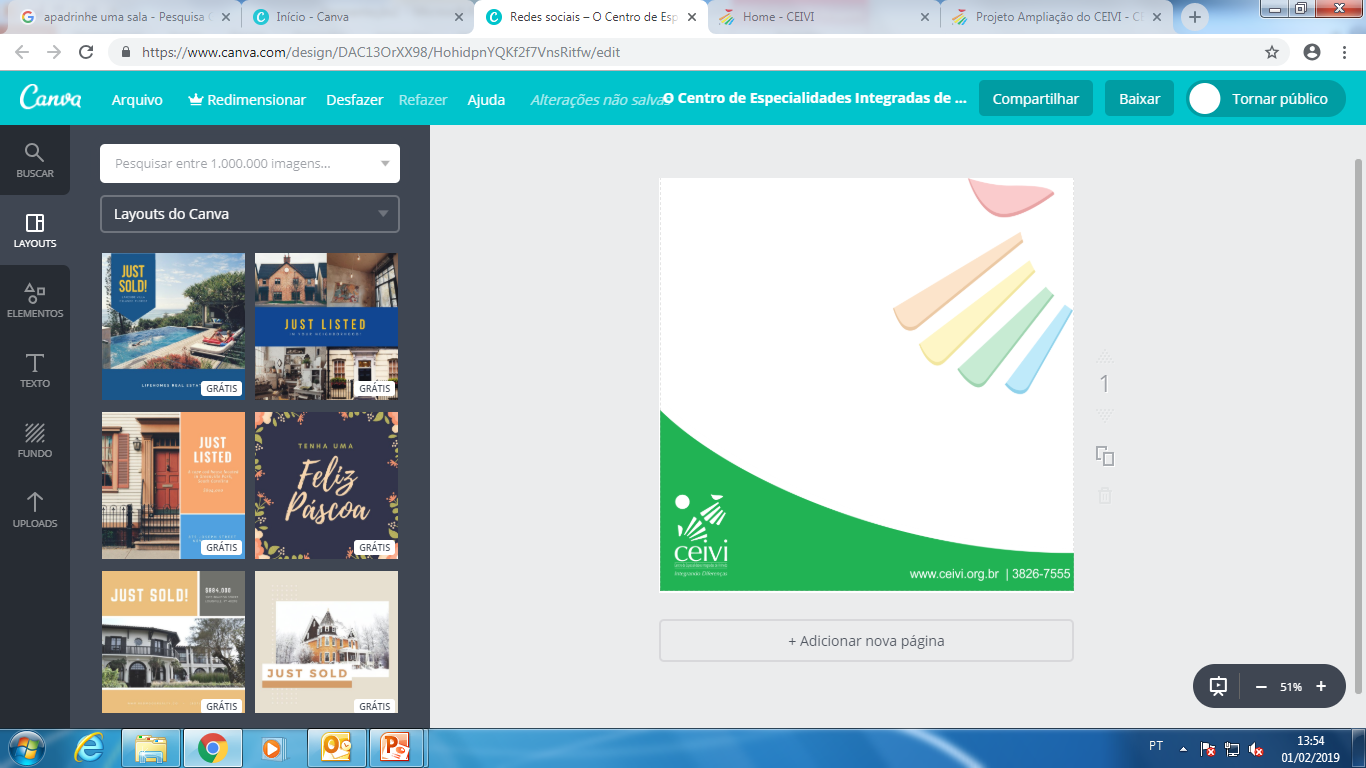 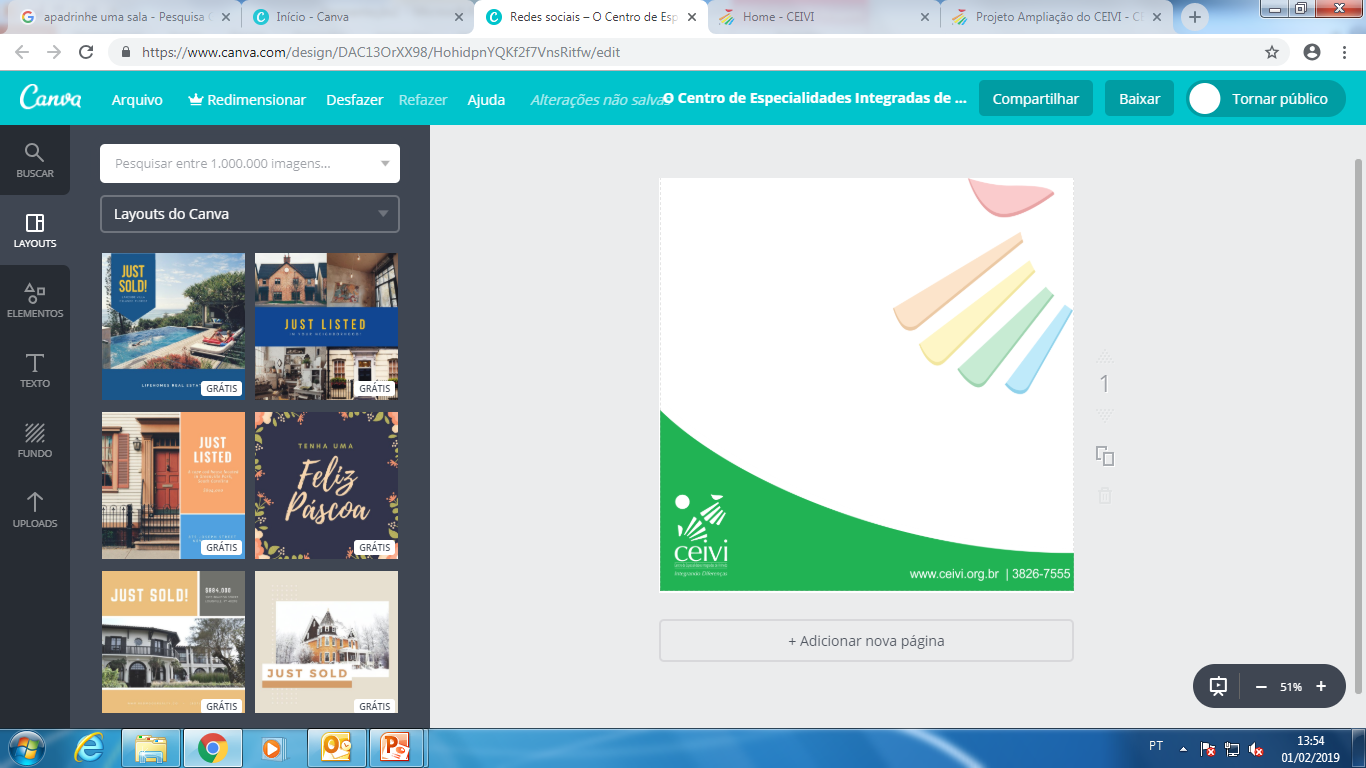 Gestão Financeira
Receitas – R$ 272.053,53
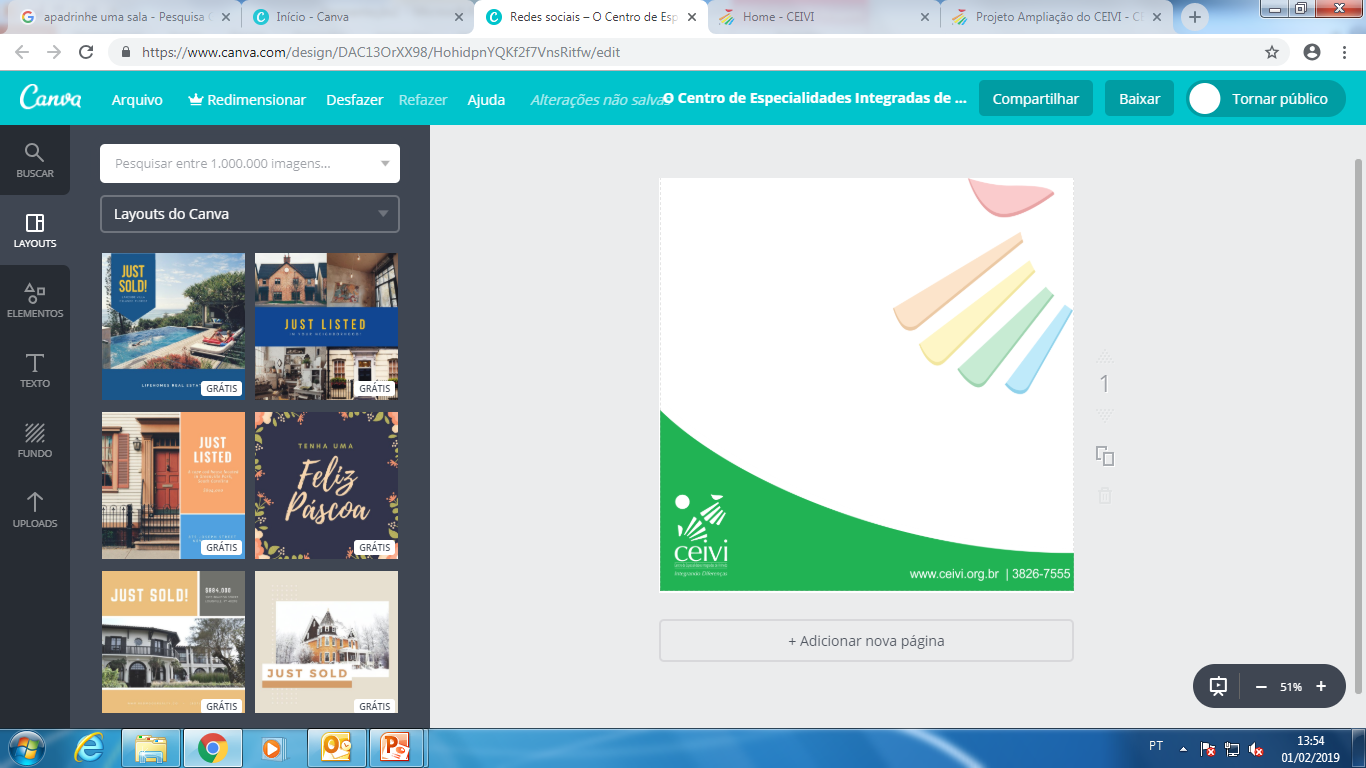 * Todo o valor captado  com a venda de serviço, foi  diretamente utilizada  nas despesas dos atendimentos  filantrópicos;
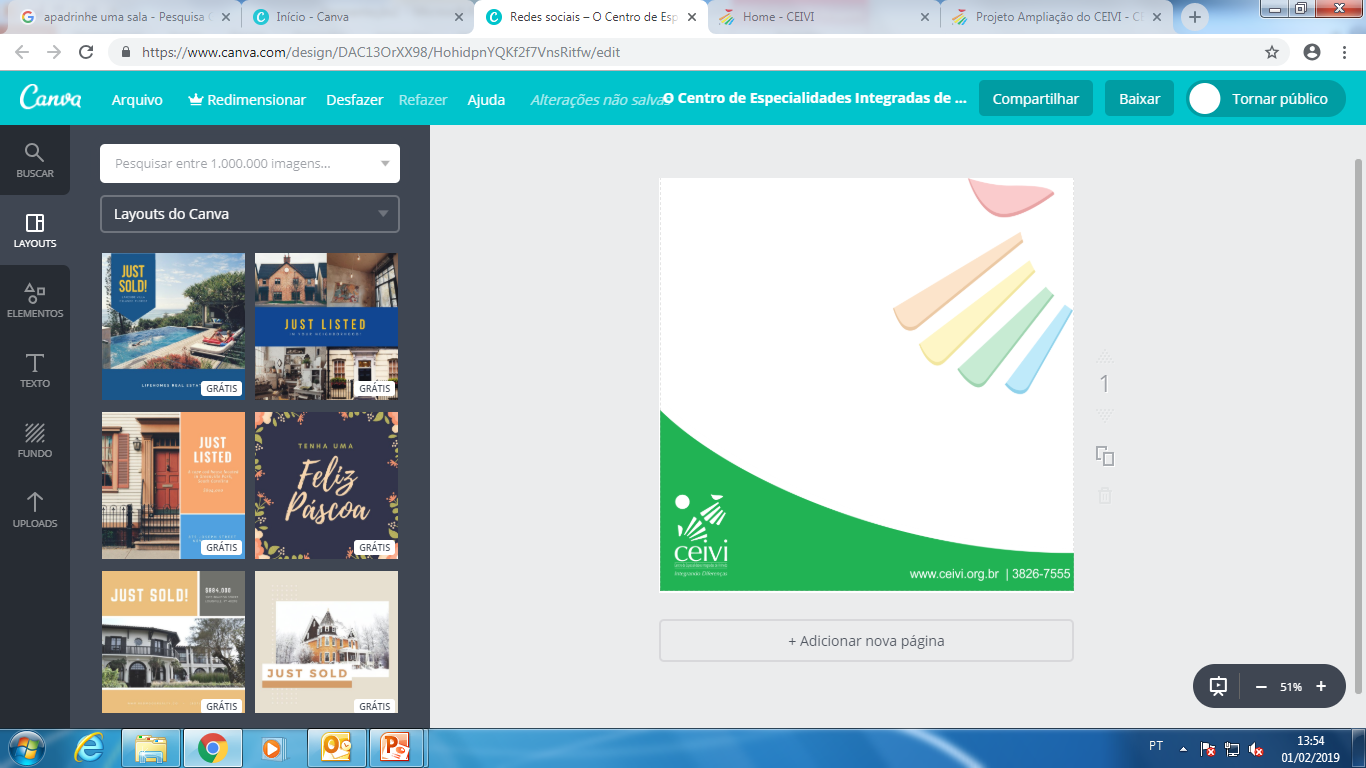 Despesas – R$ 260.467,90
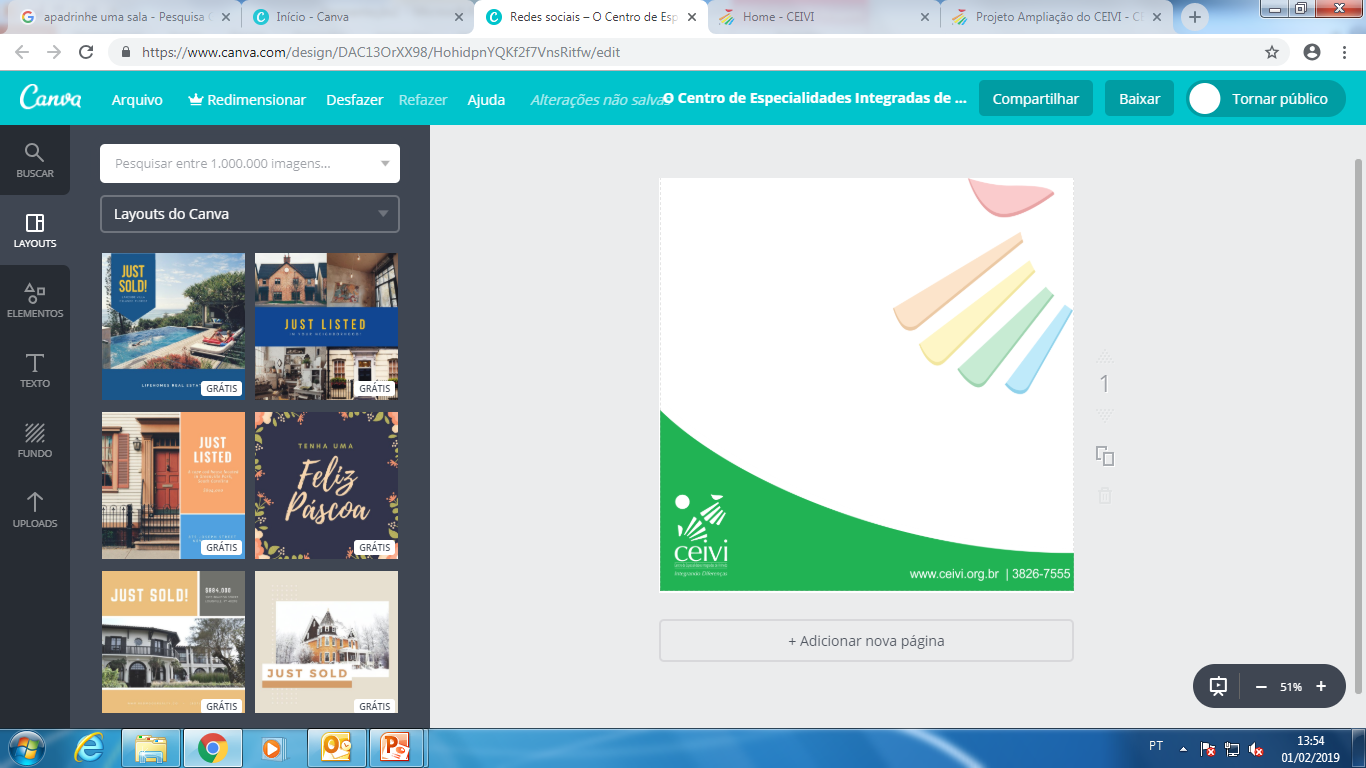 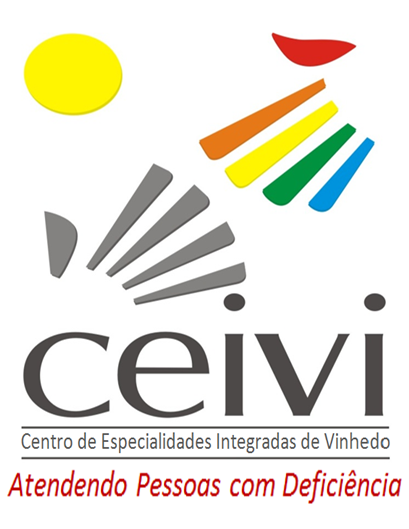 Centro de Especialidades Integradas de Vinhedo
Avenida Páscoa Zanetti Trevisan, 479 – Jardim Itália
Vinhedo/SP – CEP: 13.289-172
www.ceivi.org.br